Федеральное государственное бюджетное образовательное учреждение
высшего образования «Красноярский государственный медицинский
университет имени профессора В.Ф. Войно-Ясенецкого»
Министерства здравоохранения Российской Федерации
Фармацевтический колледж
Тема: Учет товаров в аптечной организации
Отделение: 33.02.01. Фармация 408 группа
Студен: А.В. Фролова
Руководитель: Е.Н. Казакова


Красноярск, 2024
Правовая база
Федеральный закон № 61-ФЗ об обращении лекарственных препаратов.
Приказ Минздрава № 647н о правилах аптечной практики ЛС.
Федеральный закон № 425-ФЗ об обязательной маркировке лекарств
Требования к поставщикам
Аптека закупает товары у посредников-оптовиков, у предприятия-изготовителя или получает продукцию с основного склада аптечной сети. Поставщик должен иметь соответствующую лицензию. Организация розничной торговли заключает с оптовым реализатором договор купли-продажи, в котором оговариваются:
ассортимент, качество продукции и сроки его доставки;
порядок и сроки оплаты;
распределение расходов на транспортировку между поставщиком и аптекой;
варианты взаимодействия в случае форс-мажорных ситуаций, например повреждения товара при перевозке;
возмещение ущерба при нарушении договора.
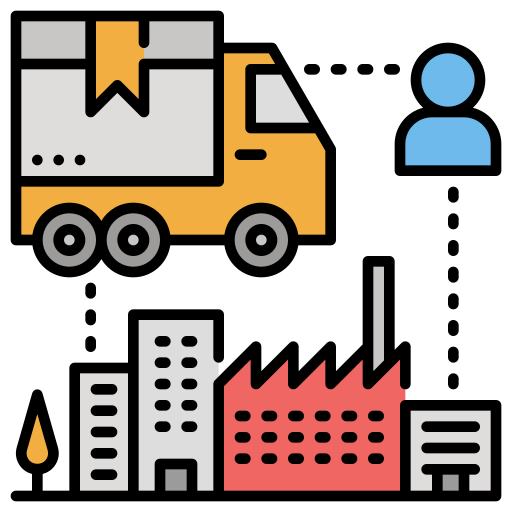 Требования к поставщикам
Как правило, товары по аптекам развозит экспедитор – сотрудник оптовой компании. При этом ответственность за укомплектованность и целостность фармпродукции несет поставщик. Другой вариант – представитель аптеки закупается непосредственно на складе производителя. Если фирма расположена в другом городе или стране, прибегают к посредническим услугам транспортных компаний, которые отвечают за своевременность доставки и сохранность продукции.
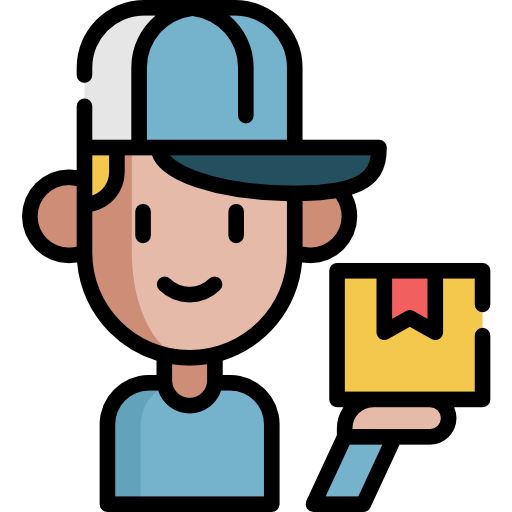 Сопроводительные документы
Вместе с товаром поставщик обязан предоставить:
расчетный счет;
товарную накладную по форме ТОРГ-12 в двух экземплярах;
счет-фактуру, которая регистрируется в бухгалтерской книге покупок;
протокол согласования цен для обоснования конечной стоимости жизненно необходимых препаратов;
сертификаты и другую документацию, подтверждающую качество продукции.
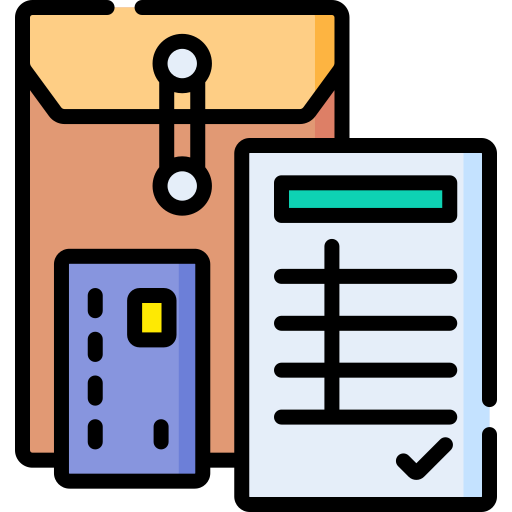 Сопроводительные документы
В документах отражены наименование, форма, доза, количество и закупочная цена каждого товара, серия и номер партии, дата и время отгрузки и реквизиты поставщика – название фирмы, адрес. БАДы не относятся к лекарственным препаратам, вместо сертификата качества к ним прилагается свидетельство о госрегистрации. Парфюмерно-косметическая продукция должна соответствовать требованиям безопасности.
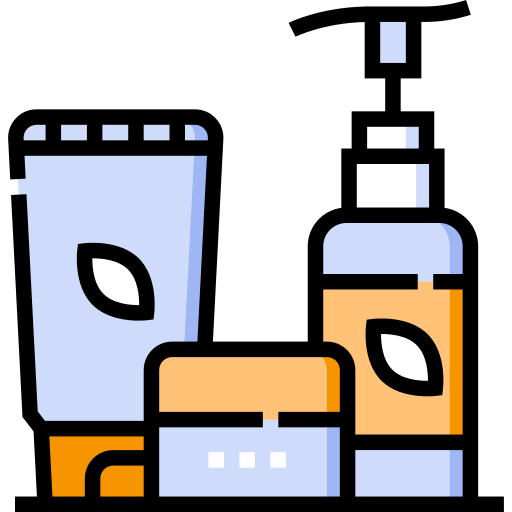 Порядок приемки товаров
Прием товара в аптеке осуществляет материально ответственное лицо в отдельном помещении или зоне. Руководитель организации выписывает на работника доверенность с указанием срока ее действия. Ответственное лицо в присутствии экспедитора проводит приемочный контроль, оценивая:
укомплектованность заказа;
количество и визуальное качество товара – целостность упаковки, срок действия, маркировку, цвет и запах;
правильность оформления сопутствующей документации;
наличие деклараций и сертификатов качества.
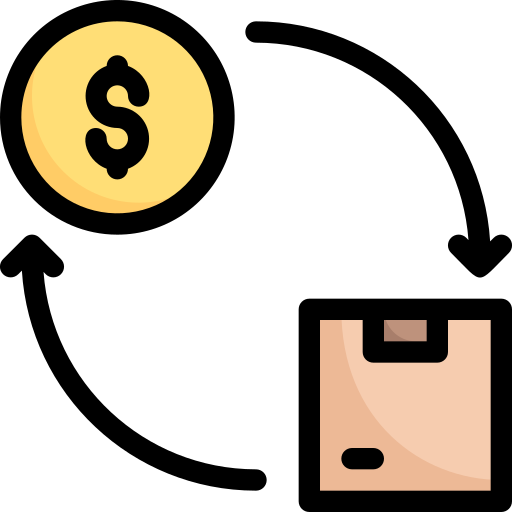 Товар принимается поштучно. Если поставщик доставил продукцию в опломбированных мешках или коробках, прием осуществляется без вскрытия тары по количеству мест и весу брутто. В этом случае ответственный за товарно-материальные ценности делает соответствующую пометку в счете-фактуре. При сомнении в целостности и комплектации заказа представитель аптеки вправе вскрыть тару.
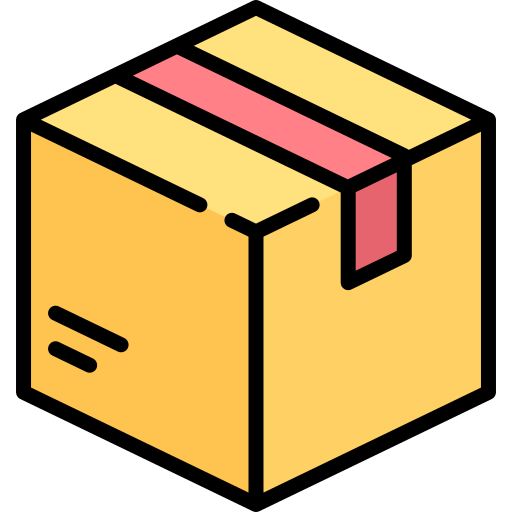 На что следует обратить внимание:
У продукции с пульверизаторами допускается проверка исправности распылителей.
Вакцины и иммуноглобулины доставляются в термоконтейнерах. При их распаковке представитель аптеки делает контрольные замеры температуры.
НС и ПВ доставляются в опечатанной таре с печатью. Приемщик должен убедиться, что транспортировочная упаковка не вскрыта, и сверить номера печатей.
Если в счете-фактуре выявлено несоответствие указанных цен прейскуранту, аптека не реализует товар, пока поставщик не предоставит исправительное письмо.
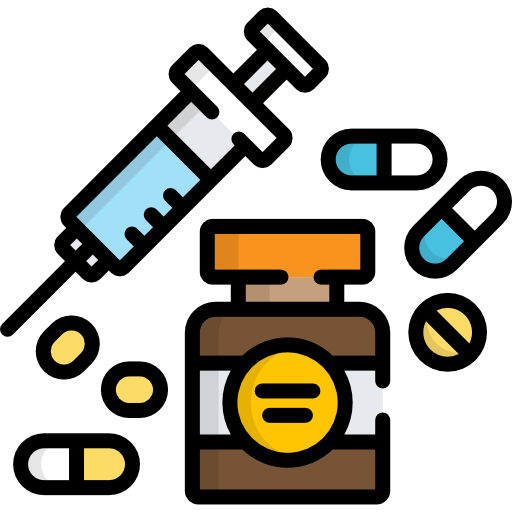 При выявлении брака или недостачи комиссия составляет акт об установленном расхождении в количестве/качестве принятого товара по форме ТОРГ-2 для российской продукции (3 экз.) и ТОРГ-3 – для импортной (5 экз.). На его основании аптека предъявляет претензию к поставщику для дальнейшего урегулирования финансового вопроса.
После проверки ответственное лицо заполняет бланк акта приемки товара, подписывает накладные, ставит штамп по форме № 1-АП или печать организации на всех сопроводительных документах.
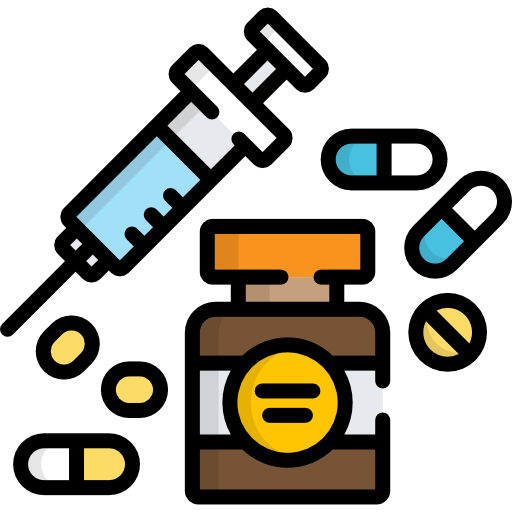 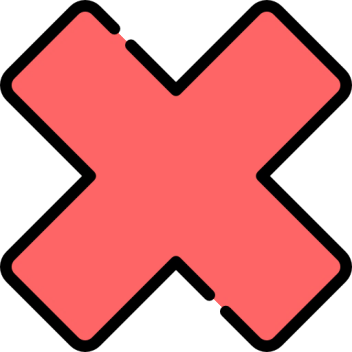 Поступление продукции фиксируют с указанием поставщика, даты прихода, названия и количества товара на бумажных или электронных носителях. К таким документам относится:
Журнал регистрации поступивших товаров по форме № 5-АП с указанием каждого счета-фактуры, группы продукции (лекарственные средства, парафармация и т. д.) и выявленных несоответствий.
Журнал регистрации НС и ПВ.
Журнал регистрации препаратов, подлежащих ПКУ по форме № 10-АП.
Журнал учета препаратов с ограниченным сроком действия.
Товарный отчет по форме № 25-АП в двух экземплярах, который составляет заведующий аптекой.
СПАСИБО ЗА ВНИМАНИЕ!
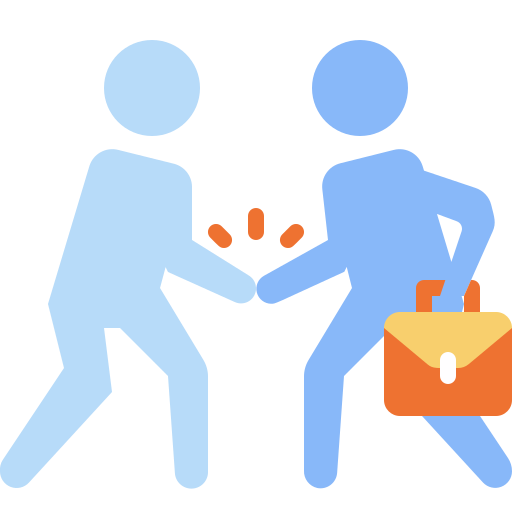